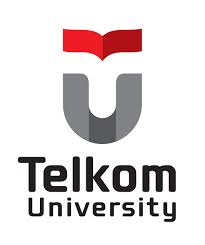 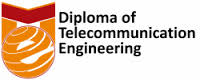 ELEKTROMAGNETIKA TERAPAN
PENDAHULUAN
	DWI ANDI NURMANTRIS
	UNANG SUNARYA
	HASANAH PUTRI
	ATIK NOVIANTI
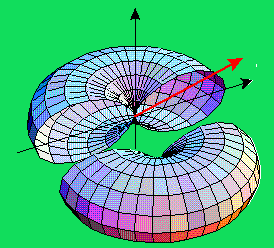 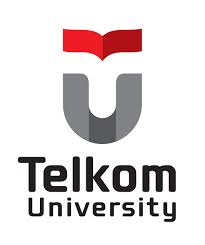 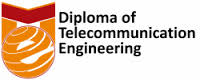 PENGENALAN MATAKULIAH
KODE MATAKULIAH	: DTG2H2
MATAKULIAH 		: ELEKTROMAGNETIKA TERAPAN
MATAKULIAH PRASYARAT	: MATEMATIKA TEKNIK, RANGKAIAN LISTRIK, FISIKA TERAPAN
TUJUAN PERKULIAHAN	:

MAHASISWA MEMAHAMI KONSEP MEDAN DAN HUKUM-HUKUM YANG BERKENAAN DENGAN KONSEP MEDAN
MAHASISWA MAMPU MELAKUKAN PERHITUNGAN DAN PERANCANGAN SECARA MATEMATIS ATAU GRAFIS (SMITH CHART) DALAM HAL PENYEPADAN IMPEDANSI DAN SALURAN TRANSMISI 
MAHASISWA MAMPU MEMAHAMI KONSEP-KONSEP PROPAGASI GELOMBANG DATAR, BUMBUNG GELOMBANG DAN APLIKASI MAXWELL
SILABUS
SILABUS
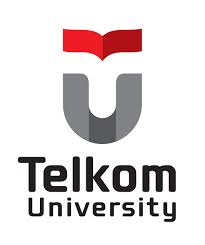 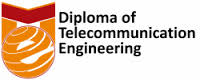 REFERENSI
WILLIAM H. HAYT, JR. JOHN A. BUCK, ENGINEERING ELECTROMAGNETICS 6TH EDITION, MCGRAW-HILL COMPANIES, 2001.
MAGDY F. ISKANDER, ELECTROMAGNETIC FIELDS AND WAVES, PRENTICE HALL INTERNATIONAL, 1992
STUART M. WENTWORTH, FUNDAMENTALS OF ELECTROMAGNETICS WITH ENGINEERING APPLICATIONS, JOHN WILEY & SONS, INC., 2005.
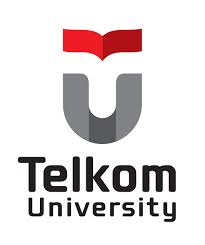 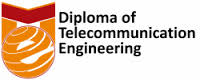 KOMPONEN PENILAIAN
UTS		 : 40%
UAS		 : 40%
TUGAS	 : 20%
Kuis
PR
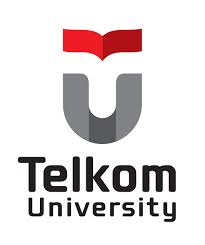 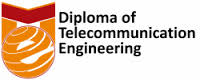 ATURAN PERKULIAHAN
UNTUK MENGIKUTI UTS DAN UAS, SYARAT KEHADIRAN MINIMAL 75%
MENGGUNAKAN ATRIBUT  SESUAI ATURAN INSTITUSI
DILARANG TERLAMBAT
	telat lebih dari 30 menit = tutup pintu dari luar
DILARANG MENYONTEK
	ketahuan berbuat curang = E
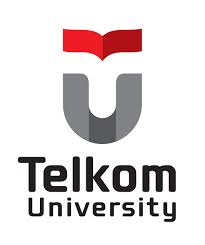 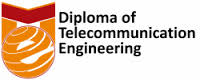 SPEKTRUM ELEKTROMAGNETIKA
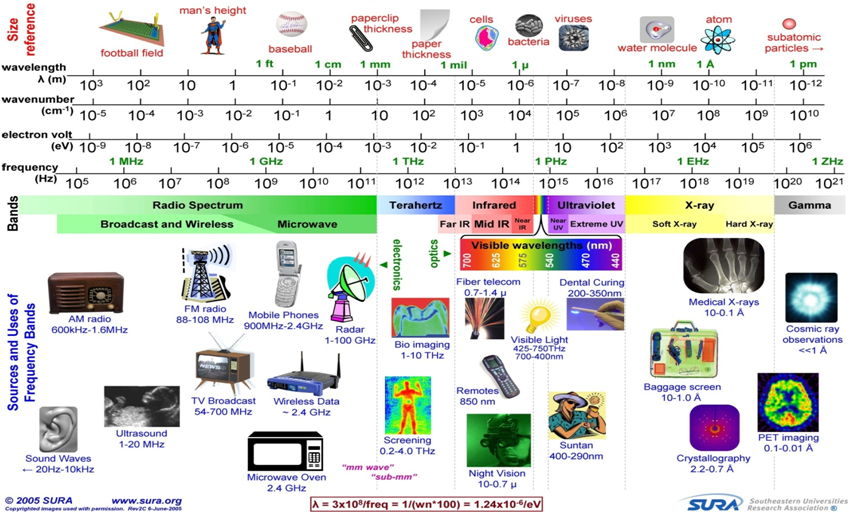 http://www.sura.org/commercialization/terahertz.html
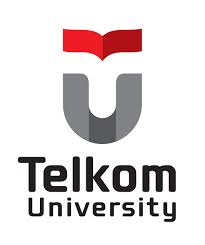 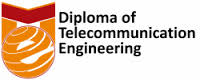 TERIMAKASIH